ГБОУ СПО ЯНАО «Ямальский полярный агроэкономический техникум»
Учебная дисциплина: Естествознание

Тема: Питание человека



Составила: Бородина Л.В.
Преподаватель биологии



Салехард, 2013
План  занятия
Значение питания для роста, развития и жизнедеятельности организма.
Пищеварение как процесс физической и химической обработки пищи. 
Система пищеварительных органов.
Предупреждение пищевых отравлений – брюшного тифа, дизентерии, холеры. 
Гастрит и цирроз печени как результат влияния алкоголя и никотина на организм.
1. Значение питания для роста, развития и жизнедеятельности организма
Значение питания - обеспечивать организм питательными  веществами: белками, жирами, углеводами, минеральными солями, водой и витаминами, то есть обеспечивать развитие и жизнедеятельность организма.
Фрукты и овощи
Хлеб, картофель, рис, макароны
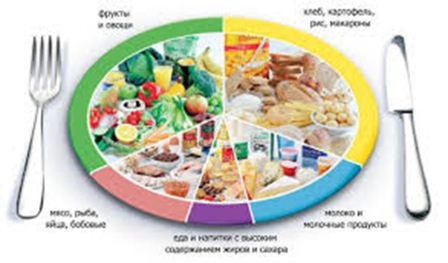 Молоко и 
молочные продукты
Мясо, рыба,яйца, бобовые
Еда и напитки с высоким содержанием жира и сахара
2. Пищеварение как процесс физической и химической обработки пищи.
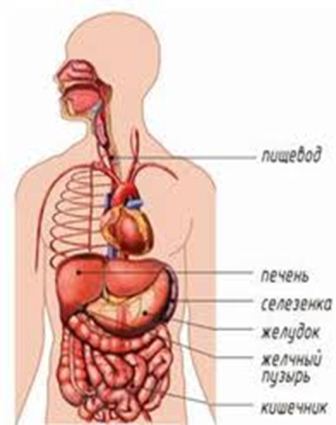 Пищеварение в ротовой полости
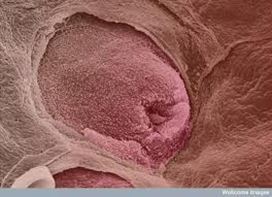 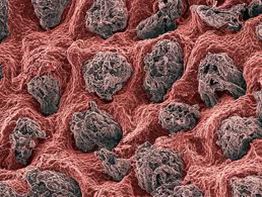 Пищеварение в желудке
Пищеварение в кишечнике
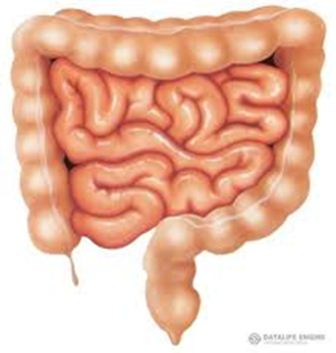 Строение кишечника
Кишечные ворсинки
Лимфатический сосуд
Соединительнотканная оболочка
Кровеносный сосуд
Пищеварение в кишечнике
3. Система пищеварительных органов.
Пищеварительная система
  
Пищеварительный канал                                             Пищеварительные железы

1) ротовая полость                                   1) три пары слюнных         желез
2) глотка                                                       2) печень
3) пищевод                                                 3) поджелудочная железа
4) Желудок                                                  4) много мелких желез в   
5) Кишечник                                               желудке   и кишечнике                    
а) 12- перстная кишка
б) тонкая
в) толстая
г) прямая
д) слепая - апендикс

Функция пищеварительной системы - обеспечивать организм питательными веществами: белками, жирами, углеводами, минеральными солями, витаминами.
4. Предупреждение пищевых отравлений – брюшного тифа, дизентерии, холеры.
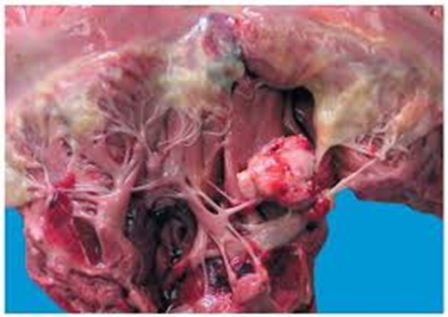 Изменение органов при брюшном тифе
Причины
Возбудителями кишечных инфекций могут быть: бактерии (сальмонеллез, брюшной тиф, холера), их токсины (ботулизм), а также вирусы (энтеровирус, ротавирус)
Распространение брюшного тифа
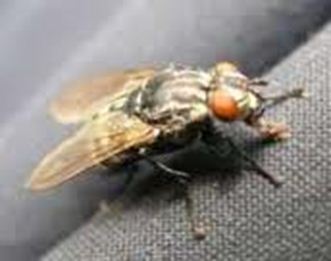 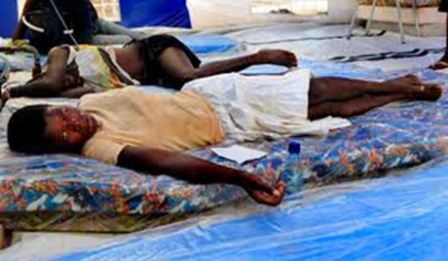 Переносчик инфекционных болезней
Больные холерой на Кубе
Возбудители кишечных инфекций
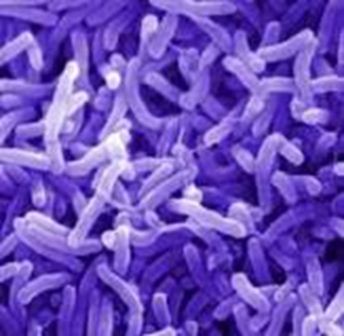 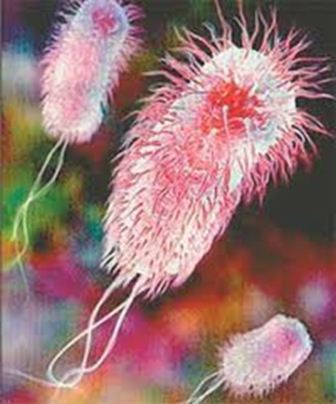 Возбудители дизентерии
Ротавирус
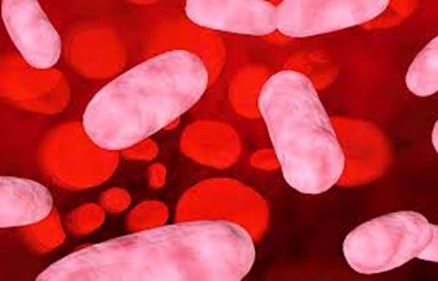 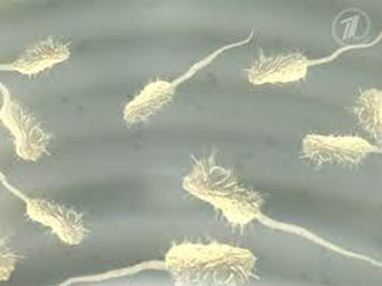 Брюшной тиф
Сальмонеллы
Вибрион холеры
В организм здорового человека возбудители кишечной инфекции попадают через рот: вместе с пищей, водой или через грязные руки.
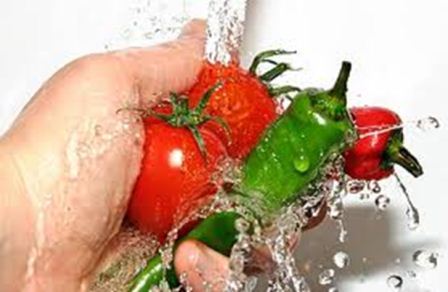 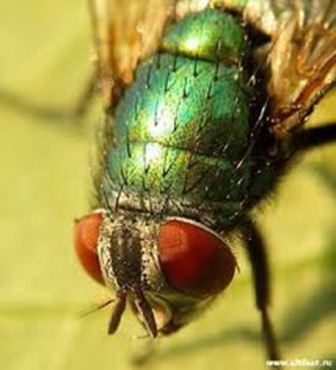 Что происходит?
Для инфекций этой группы характерны следующие симптомы (по отдельности или в сочетании друг с другом):
Профилактика
5. Гастрит и цирроз печени как результат влияния алкоголя и никотина на организм
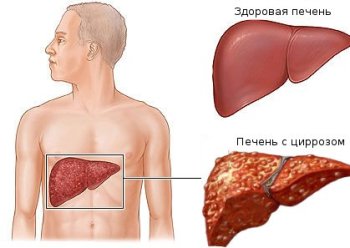 Цирроз печени
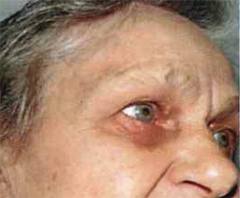 Потемнение кожи лица и вокруг глаз – показатели цирроза
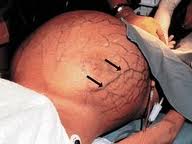 Цирроз печени «Голова медузы»
Виды цирроза печени
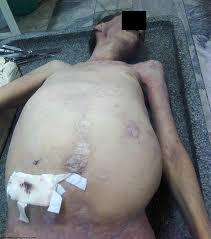 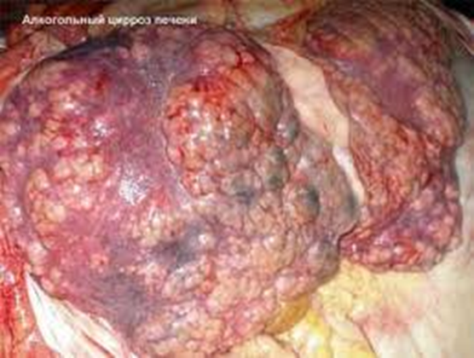 Кардинальный цирроз печени
Алкогольный цирроз печени
Язва желудка как результат курения и употребления алкоголя
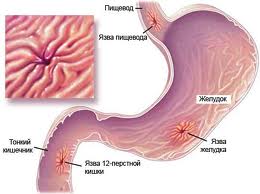 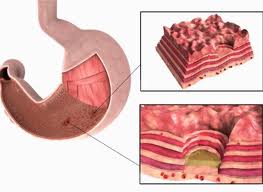 Язва 12-перстной кишки
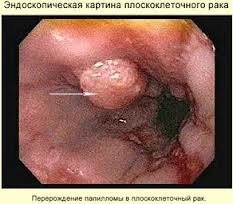 Плоскоклеточный рак
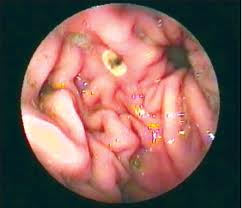 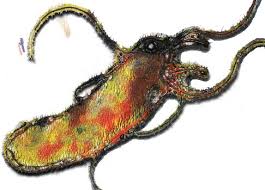 Бактерия вызывающая язву желудка
Острая язва